Figure 3. Adaptation to face configurations and parts. (a) The different adapting stimuli in this experiment, based on ...
Cereb Cortex, Volume 18, Issue 2, February 2008, Pages 467–476, https://doi.org/10.1093/cercor/bhm078
The content of this slide may be subject to copyright: please see the slide notes for details.
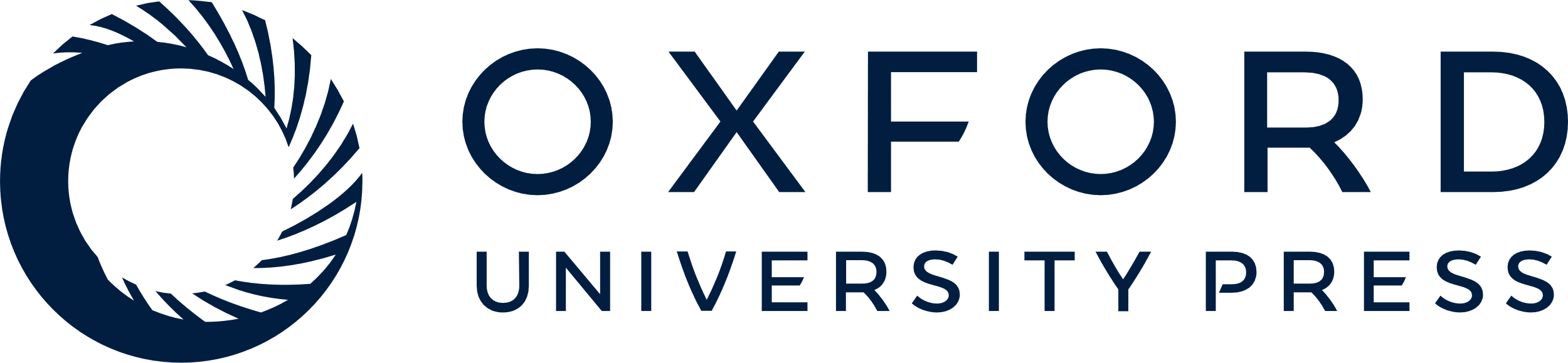 [Speaker Notes: Figure 3. Adaptation to face configurations and parts. (a) The different adapting stimuli in this experiment, based on aspects of the face thought to contribute to behavioral recognition: full face (top), face configuration (middle), and face parts (bottom). (b) Grand average waveform showing adaptation to face configurations and face parts, averaged across 9 subjects. Although face parts produce the same face-selective adaptation as full faces, face configurations do not. (c) Adaptation to face configurations and parts as a function of adapting stimulus amplitude. Just as in the grand average waveform, face parts and face configurations differ in their adapting power, even though they elicit S1 M170 responses of similar amplitude. Therefore, it appears that the M170 response is sensitive to face parts rather than the configuration of these parts.


Unless provided in the caption above, the following copyright applies to the content of this slide: © The Author 2007. Published by Oxford University Press. All rights reserved. For permissions, please e-mail: journals.permissions@oxfordjournals.org]